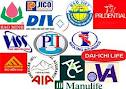 TỔNG QUAN 
THỊ TRƯỜNG BẢO HiỂM ViỆT NAM
NĂM 2011
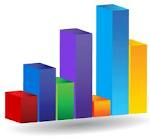 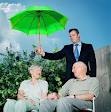 1
2
3
4
Tổng quan về KTXH
Bảo hiểm phi nhân thọ
Bảo hiểm nhân thọ
Dự báo thị trường năm 2012
NÔI DUNG BÁO CÁO
Company Logo
1
Tổng quan về KTXH
Năm 2011 nền kinh tế xã hội Việt Nam gặp nhiều khó khăn do lạm phát cao và ảnh hưởng của suy thoái kinh tế toàn cầu 

Tăng trưởng GDP 5,89%, trong đó nông lâm ngư nghiệp tăng 4%, công nghiệp và xây dựng tăng 5,53%, dịch vụ tăng 6,99%.

Thu ngân sách 674,5 nghìn tỉ đồng tăng 20,6%, dư nợ tín dụng tăng 12%, xuất khẩu đạt 96,3 tỉ USD tăng 33,3%, nhập khẩu đạt 105,8 tỉ đồng tăng 24,7%, FDI đạt 11 tỉ USD
Company Logo
1
Tổng quan về KTXH
Những khó khăn thách thức tác động tới ngành bảo hiểm không nhỏ

Chỉ số giá cả tăng 18,13% ảnh hưởng đời sống xã hội làm giảm số tiền tiết kiệm trong dân cư, giảm khả năng tham gia bảo hiểm hoặc duy trì hợp đồng bảo hiểm nhân thọ đối với người trước đây có thu nhập trung bình trở xuống, làm tăng chi phí bồi thường của bảo hiểm phi nhân thọ. 

Năm 2011 Nghị quyết của Chính phủ thực hiện thắt chặt tín dụng, thắt chặt chi tiêu và đầu tư công đã giảm nhu cầu bảo hiểm tài sản, xây dựng lắp đặt và tài sản mới mua.
Company Logo
1
Tổng quan về KTXH
Giá vàng tăng 24,6% cũng làm giao động tâm lý của người tham gia bảo hiểm.

Thị trường chứng khoán, bất động sản ảm đạm làm giảm cơ hội đầu tư sinh lời của các doanh nghiệp bảo hiểm

Nhà nước triển khai thí điểm bảo hiểm nông nghiệp, bảo hiểm tín dụng xuất khẩu, ban hành quy định về bảo hiểm trách nhiệm cơ sở khai thác sử dụng chất phóng xạ hạt nhân
Company Logo
2
Bảo hiểm phi nhân thọ
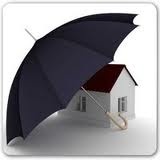 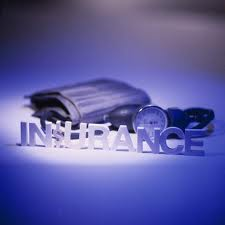 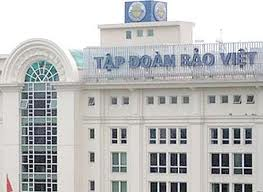 Company Logo
2
Bảo hiểm phi nhân thọ
Thị trường bảo hiểm phi nhân thọ đạt doanh thu 20.497 tỉ đồng

Các doanh nghiệp bảo hiểm Việt Nam đạt doanh thu 18.484 tỉ đồng tăng trưởng 17,56%.

Các doanh nghiệp bảo hiểm có vốn nước ngoài đạt doanh thu 2.013 tỉ đồng tăng trưởng 55,23%. 

Các nghiệp vụ đều tăng trưởng trong đó bảo hiểm nông nghiệp tăng 193%, bảo hiểm tín dụng và rủi ro tài chính tăng 87%, bảo hiểm hàng hóa vận chuyển tăng 43%, bảo hiểm thiệt hại kinh doanh tăng 37%, bảo hiểm sức khỏe và tai nạn con người tăng 34%.
Company Logo
2
Bảo hiểm phi nhân thọ
Dẫn đầu là bảo hiểm xe cơ giới đạt 6.134 tỉ đồng tăng trưởng 13%, bảo hiểm tài sản và thiệt hại đạt 5.034 tỉ đồng tăng trưởng 24%, bảo hiểm sức khỏe đạt 3.323 tỉ đồng tăng trưởng 34%, bảo hiểm tàu thủy đạt 1.850 tỉ đồng tăng trưởng 1%, bảo hiểm hàng hóa vận chuyển đạt 1.783 tỉ đồng tăng trưởng 43%.

Dẫn đầu doanh thu khai thác bảo hiểm gốc là Bảo Việt 4.900 tỉ đồng, PVI 4.228 tỉ đồng, Bảo Minh 2.140 tỉ đồng, PJICO 1.852 tỉ đồng, PTI 1.095 tỉ đồng.

Các doanh nghiệp tăng trưởng doanh thu cao là Samsung Vina 105%, Groupama 93%, Xuân Thành 79%, PTI 61%, Fubon 53%, Hùng Vương 52%.
Company Logo
2
Bảo hiểm phi nhân thọ
Đã giải quyết bồi thường bảo hiểm gốc 8.445 tỉ đồng

Trong đó các doanh nghiệp bảo hiểm Việt Nam là 7.765 tỉ đồng tỉ lệ bồi thường 42%.

Doanh nghiệp có vốn nước ngoài 680 tỉ đồng tỉ lệ bồi thường 33%. 

Tỉ lệ bồi thường cao là bảo hiểm cháy nổ 68%, bảo hiểm tàu thủy 57%, bảo hiểm hàng không 54%, bảo hiểm xe cơ giới 51%, bảo hiểm sức khỏe 43%. 

Các doanh nghiệp có tỉ lệ đã bồi thường cao là Bảo Minh 57%, BIC 56%, Bảo Long 52%, Liberty 54%, Baoviet Tokyo Marine 50%, Hàng Không 44%, Phú Hưng 42%.
Company Logo
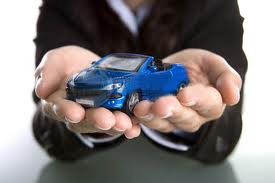 Bảo hiểm xe cơ giới
Company Logo
1. Bảo hiểm xe cơi giới
Bảo hiểm xe cơ giới đạt doanh thu 6.134 tỉ đồng tăng trưởng 13%,
Giải quyết bồi thường 3.188 tỉ đồng, tỉ lệ đã trả bồi thường 51%. 
Dẫn đầu doanh thu là Bảo Việt 1.515 tỉ đồng, PJICO 910 tỉ đồng, PVI 566 tỉ đồng, Bảo Minh 565 tỉ đồng, PTI 524 tỉ đồng. 
Tỉ lệ đã trả bồi thường có rủi ro cao là Phú Hưng 308%, Bảo Long 72%, ABIC 65%, AAA 59%, Hàng Không 55%.
Company Logo
1. Bảo hiểm xe cơi giới
Bảo hiểm bắt buộc TNDS chủ xe cơ giới đạt doanh thu 1.188 tỉ đồng. 

Dẫn đầu là Bảo Việt 325 tỉ đồng, Pjico 244 tỉ đồng, Bảo Minh 188 tỉ đồng, PTI 131 tỉ đồng. Tổng số tiền đã bồi thường 3.188 tỉ đồng, tỉ lệ đã bồi thường 51%. 

Các DNBH có tỉ lệ bồi thường cao là Phú Hưng 661%, MSIG 77%, UIC 85%.
Company Logo
1. Bảo hiểm xe cơi giới
Hiệp hội Bảo hiểm Việt Nam phối hợp với Cục Cảnh sát giao thông đường bộ đường sắt đào tạo 2 lớp giám định hiện trường, xử lý tai nạn, thu thập phân tích hồ sơ tai nạn cho 250 cán bộ bảo hiểm. 
Nhiều doanh nghiệp bảo hiểm đã phát triển trung tâm phục vụ chăm sóc khách hàng 24h/ 7 ngày trong tuần.
Company Logo
Bảo hiểm tài sản kỹ thuật
Company Logo
2. Bảo hiểm tài sản kỹ thuật
Bảo hiểm tài sản thiệt hại đạt doanh thu 5.034 tỉ đồng tăng trưởng 24%. 

Các doanh nghiệp doanh thu cao là PVI 2.218 tỉ đồng, Bảo Việt 379 tỉ đồng, Bảo Minh 242 tỉ đồng, BIC 186 tỉ đồng, PTI 165 tỉ đồng. 

Đã giải quyết bồi thường gốc là 949 tỉ đồng, tỉ lệ đã bồi thường 18%. 

Các DNBH có tỉ lệ đã bồi thường cao là Baoviet Tokyo Marine 131%, BIC 45%, AAA 37%.
Company Logo
Bảo hiểm sức khỏe và tai nạn con người
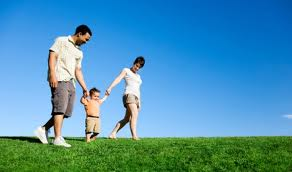 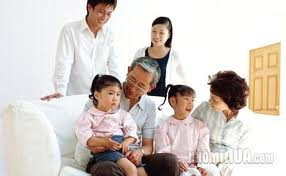 Company Logo
3. Bảo hiểm sức khỏe và tai nạn con người
Bảo hiểm sức khỏe và tai nạn con người đạt doanh thu 3.323 tỉ đồng, tăng trưởng 34%. 

Dẫn đầu doanh thu là Bảo Việt 1.372 tỉ đồng, Bảo Minh 627 tỉ đồng, PVI 209 tỉ đồng, PTI 184 tỉ đồng, PJICO 160 tỉ đồng. 

Số tiền đã giải quyết bồi thường 1.431 tỉ đồng, chiếm tỉ lệ 43%. 

Các doanh nghiệp có tỉ lệ đã bồi thường cao là Bảo Long 90%, Fubon 63%, Hàng Không 57%, Hùng Vương 54%, PJICO 47%. 

Nhiều sản phẩm bảo hiểm sức khỏe được các doanh nghiệp bảo hiểm đưa ra thị trường hấp dẫn với nhu cầu xã hội.
Company Logo
3. Bảo hiểm sức khỏe và tai nạn con người
Hiện tượng trục lợi bảo hiểm đang đặt cho các doanh nghiệp bảo hiểm phải có biện pháp quản lý chặt chẽ, ngăn chặn kịp thời. 

Do thiếu việc làm nhiều người lao động mua bảo hiểm theo mức trách nhiệm khoán bồi thường theo số ngày nằm viện không quá 60 ngày / năm đã tranh thủ làm thủ tục nhập viện tại cơ sở điều trị quen biết để hưởng lợi bảo hiểm. 

Nhiều người mua bảo hiểm chăm sóc y tế chế độ cao đã trục lợi bảo hiểm bằng cách cho mượn thẻ khám chữa bệnh, thân quen y bác sĩ để có được hóa đơn điều trị thuốc men (kể cả thuốc bổ, thực phẩm chức năng, chăm sóc sắc đẹp) để đòi tiền bảo hiểm
Company Logo
Bảo hiểm thân tàu và TNDS chủ tàu
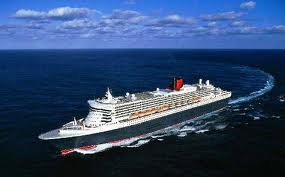 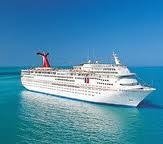 Company Logo
4.  Bảo hiểm thân tàu và TNDS chủ tàu
Bảo hiểm thân tàu và TNDS chủ tàu đạt doanh thu 1.850 tỉ đồng, tăng trưởng 1%.. 

Các DNBH dẫn đầu về doanh thu gồm PVI 559 tỉ đồng, Bảo Việt 548 tỉ đồng, PJICO 235 tỉ đồng, Bảo Minh 224 tỉ đồng. 

Số tiền đã bồi thường 1.068 tỉ đồng, chiếm 57%. 

Các doanh nghiệp có tỉ lệ đã bồi thường cao là BIC 158%, Bảo Minh 87%, Bảo Long 77%, Bảo Việt 56%, PJICO 45%.
Company Logo
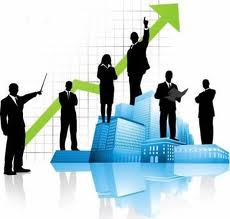 BHcháy nổ và mọi rủi ro tài sản
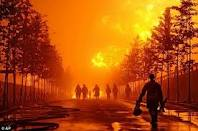 Company Logo
5.  Bảo hiểm cháy nổ và mọi rủi ro tài sản
Bảo hiểm cháy nổ và mọi rủi ro tài sản đạt doanh thu 1.723 tỉ đồng, tăng 22% so với cùng kỳ năm trước. 

Dẫn đầu doanh thu gồm PVI 450 tỉ đồng, Bảo Việt 354 tỉ đồng, Bảo Minh 292 tỉ đồng, PJICO 156 tỉ đồng, Samsung Vina 119 tỉ đồng. 

Số tiền đã giải quyết bồi thường 940 tỉ đồng, tỉ lệ bồi thường 54%. 

Các doanh nghiệp có tỉ lệ đã bồi thường cao gồm Bảo Long 579%, PTI 384%, Phú Hưng 126%, Bảo Minh 117%, UIC 94%.
Company Logo
5.  Bảo hiểm cháy nổ và mọi rủi ro tài sản
Bảo hiểm cháy nổ bắt buộc đạt doanh thu 1.020 tỉ đồng, dẫn đầu là Bảo Minh 326 tỉ đồng, Pjico 154 tỉ đồng, Bảo Việt 90 tỉ đồng, PVI 51 tỉ đồng. 

Bồi thường toàn thị trường 248 tỉ đồng, tỉ lệ bồi thường 24%. 

DNBH có tỉ lệ bồi thường cao UIC 167%, Bảo Ngân 80%, Toàn Cầu 69%, Bảo Long 62%.
Company Logo
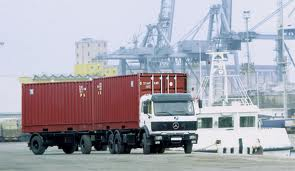 Bảo hiểm hàng hóa vận chuyển
Company Logo
6.    Bảo hiểm hàng hóa vận chuyển
Bảo hiểm hàng hóa vận chuyển đạt doanh thu 1.783 tỉ đồng, tăng 43% phù hợp với tăng trưởng kim ngạch xuất nhập khẩu. 

Các DNBH có doanh thu cao gồm Bảo Việt 393 tỉ đồng, Samsung Vina 231 tỉ đồng, PJICO 195 tỉ đồng, PVI 177 tỉ đồng, Bảo Minh 133 tỉ đồng. 

Tỉ lệ đã bồi thường chiếm 26% tương đương 474 tỉ đồng. 

Các doanh nghiệp có tỉ lệ đã bồi thường cao gồm BIC 92%, Bảo Long 54%, Bảo Ngân 49%.
Company Logo
3
Bảo hiểm nhân thọ
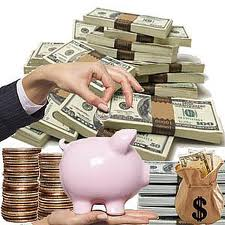 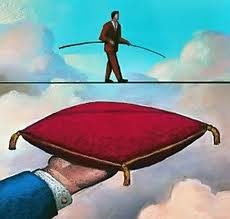 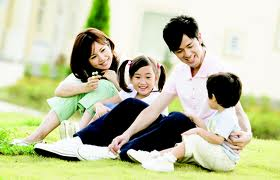 Company Logo
1. Số lượng hợp đồng bảo hiểm:
Số lượng khai thác mới đạt 880.928 hợp đồng (sản phẩm chính), tăng 7%, trong đó Prudential 331.725 hợp đồng, Bảo Việt Nhân thọ 140.019 hợp đồng và Manulife 95.394 hợp đồng.
Cơ cấu số lượng hợp đồng khai thác mới: bảo hiểm hỗn hợp 41,3%; bảo hiểm tử kỳ 31,9%; bảo hiểm đầu tư 26%; bảo hiểm trọn đời, bảo hiểm sinh kỳ và sản phẩm bảo hiểm trả tiền định kỳ 0,7%.
Company Logo
2. Số tiền bảo hiểm:
Tổng mức trách nhiệm mà các DNBH Nhân thọ đang nắm giữ là 465 nghìn tỉ đồng tăng 24% so với cùng kỳ năm ngoái trong đó mức trách nhiệm của các sản phẩm chính đạt 343 nghìn tỉ đồng tăng 35%, mức trách nhiệm của các sản phẩm phụ đạt 122 nghìn tỉ đồng tăng 7%. 

Sản phẩm bảo hiểm có mức trách nhiệm cao nhất là sản phẩm đầu tư với 169 ngàn tỉ. 


Các doanh nghiệp có tổng mức trách nhiệm cao trên thị trường bảo hiểm là: Prudential 139 ngàn tỉ, Dai-ichi Life và ACE Life là 72,5 ngàn tỉ đồng và AIA là 66 ngàn tỉ.
Company Logo
3. Phí bảo hiểm:
Phí bảo hiểm định kỳ năm đầu trong năm 2011 đạt 4.565 tỉ đồng tăng 23,5%, phí bảo hiểm đóng một lần là 52 tỉ đồng tăng 2,7%. 

Tổng phí khai thác mới trong năm đạt 4.617 tỉ đồng tăng 23%, trong đó Prudential 1.313 tỉ đồng, Bảo Việt Nhân thọ 1.030 tỉ đồng và Manulife 537 tỉ đồng.

Tổng phí bảo hiểm toàn thị trường là 16.025 tỉ đồng, tăng 16,2%, trong đó Prudential 6.009 tỉ đồng chiếm 37,5% thị phần, Bảo Việt Nhân thọ 4.515 tỉ đồng chiếm 28,2% thị phần và Manulife 1.778 tỉ, chiếm 11,1% thị phần.
Company Logo
4. Trả tiền bảo hiểm:
Tổng số tiền các doanh nghiệp bảo hiểm chi trả quyền lợi cho các khách hàng trong năm 2011 là 6.029 tỉ đồng, trong đó Bảo Việt 3.150 tỉ đồng, Prudential 1.679 tỉ đồng và Manulife 560 tỉ đồng.

Tổng số giá trị hoàn lại là 2.379 tỉ đồng, trong đó Prudential 1.106 tỉ đồng, Bảo Việt Nhân thọ 625 tỉ đồng và Manulife 337 tỉ đồng.
Company Logo
5. Số lượng đại lý bảo hiểm.
Tính đến hết năm 2011, tổng số lượng đại lý có mặt trên thị trường là 202.956 người tăng 25%, trong đó Prudential 102.130 người, Bảo Việt Nhân thọ 23.725 người và Cathay Life 16.942 người.

Số lượng đại lý mới tuyển dụng trong năm 2011 là 134.106 người tăng 24%, trong đó Prudential 42.911 người, Cathay Life 17.245 người và Dai-ichi Life 15.640 người.
Company Logo
6. Xu hướng thị trường trong năm 2012
Tác động của chính sách giới hạn tăng trưởng tín dụng trong hệ thống ngân hàng là yếu tố tích cực thúc đẩy sự hợp tác sâu rộng giữa hệ thống ngân hàng với bảo hiểm, là tín hiệu khả quan cho sự phát triển mạnh các sản phẩm bảo hiểm – ngân hàng

Chi phí chủ sử dụng lao động mua bảo hiểm cho người lao động được tính vào chi phí trước thuế sẽ tạo tiền đề cho sản phẩm bảo hiểm nhân thọ nhóm hướng tới doanh nghiệp.

Hạn chế của hệ thống bảo hiểm y tế với quyền lợi thấp sẽ là cơ hội thúc đẩy sự phát triển hơn nữa các sản phẩm bảo hiểm nhân thọ có nhiều quyền lợi chăm sóc y tế chất lượng cao và các dòng sản phẩm bảo hiểm sức khỏe có giá trị cao.
Company Logo
DỰ BÁO THỊ TRƯỜNG 
BẢO HIỂM NĂM 2012
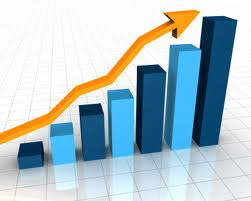 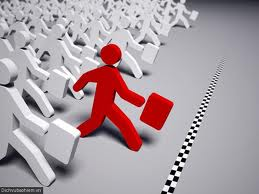 Company Logo
DỰ BÁO THỊ TRƯỜNG BẢO HIỂM NĂM 2012
Năm 2012, những khó khăn vốn có từ năm 2011 vẫn tiếp tục diễn ra, nguy cơ lạm phát còn cao, nhà nước tiến hành tái cấu trúc nền kinh tế, trong đó trọng tâm tái cấu trúc ngân hàng, chứng khoán, bảo hiểm sẽ tác động tới thị trường bảo hiểm.

Dự báo thị trường bảo hiểm tài sản sẽ tăng chậm lại do tiếp tục thắt chặt tín dụng quản lý chi tiêu và đầu tư công buộc các DNBH Phi nhân thọ phải chuyển hướng sang phát triển thị trường, sản phẩm bảo hiểm phi tài sản.
Company Logo
DỰ BÁO THỊ TRƯỜNG BẢO HIỂM NĂM 2012
Nhiều doanh nghiệp phải sản xuất cầm chừng hoặc ngừng hoạt động vì khó tiếp cận được tín dụng ngân hàng làm tăng số lượng lao động thất nghiệp và giảm thu nhập gây ảnh hưởng đến nhu cầu mua bảo hiểm nhân thọ.

Thị trường chứng khoán, bất động sản chưa có nhiều khởi sắc làm cho các DNBH thận trọng hơn với danh mục đầu tư trong lĩnh vực này.
Company Logo
DỰ BÁO THỊ TRƯỜNG BẢO HIỂM NĂM 2012
Chế độ quản lý nhà nước về hoạt động kinh doanh bảo hiểm sẽ hoàn thiện thêm một bước với việc chính phủ ban hành Chiến lược phát triển thị trường bảo hiểm Việt Nam giai đoạn 2011 – 2020, Bộ Tài chính ban hành thông tư hướng dẫn chế độ hạch toán, kế toán trong DNBH Nhân thọ - Phi nhân thọ, thông tư sửa đổi thông tư 126, 103 và đẩy mạnh triển khai thí điểm bảo hiểm nông nghiệp, bảo hiểm tín dụng xuất khẩu.
Company Logo
DỰ BÁO THỊ TRƯỜNG BẢO HIỂM NĂM 2012
Cơ hội đang đến với DNBH cần nắm bắt để phát triển. Trước hết cần phát triển các sản phẩm bảo hiểm đã được hỗ trợ bởi các văn bản pháp quy như bảo hiểm tín dụng xuất khẩu, bảo hiểm nông nghiệp, bảo hiểm trách nhiệm cơ sở khám chữa bệnh, bảo hiểm cháy nổ bắt buộc, bảo hiểm TNDS chủ xe cơ giới (có sửa đổi bổ sung), bảo hiểm nhân thọ do chủ sử dụng lao động mua cho người lao động.
Company Logo
DỰ BÁO THỊ TRƯỜNG BẢO HIỂM NĂM 2012
Bộ Tài chính kêu gọi các DNBH thực hành tiết kiệm, cắt giảm chi phí từ 5% - 10%, sắp xếp lại DNBH, tái cấu trúc lại thị trường bảo hiểm, buộc các DNBH phải tự đổi mới, nâng cao năng lực kinh doanh bảo hiểm, quản trị điều hành, quản lý rủi ro, chăm sóc khách hàng và nâng cao năng lực cạnh tranh lành mạnh.
Company Logo
DỰ BÁO THỊ TRƯỜNG BẢO HIỂM NĂM 2012
Nắm bắt cơ hội, vượt qua thử thách, thị trường bảo hiểm phi nhân thọ có thể đạt tăng trưởng 20% (khoảng 24.200 tỉ đồng), nhân thọ tăng trưởng 15% (khoảng 18.400 tỉ đồng) và tổng đầu tư vào nền kinh tế xã hội đạt 115.000 tỉ đồng.
Company Logo
Nguồn dữ liệu: Hiệp hội Bảo hiểm Việt Nam – www.avi.org.vn
Company Logo
Thank You !
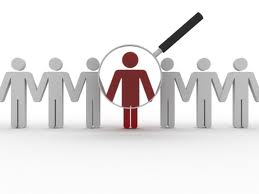 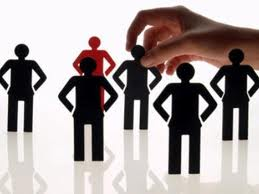 www.themegallery.com